Реалізація програмного проекту відповідно до розробленого сценарію
За навчальною програмою 2017 року
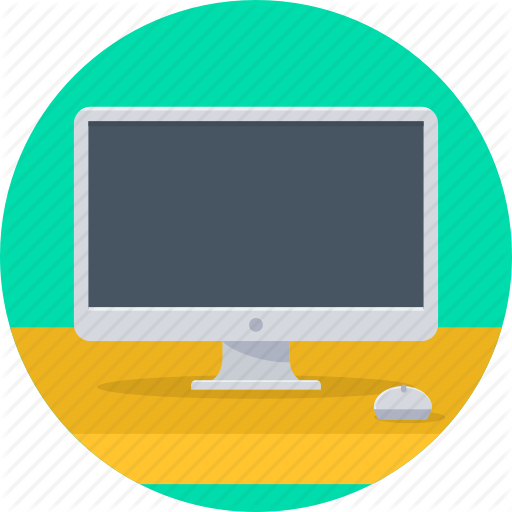 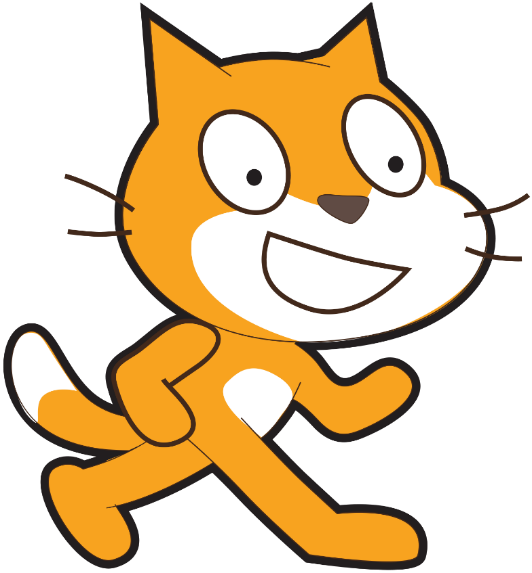 Урок 31
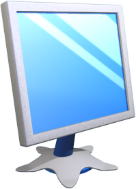 Працюємо в проекті
Розділ 3 § 31
Сплануй і розроби власний проект у середовищі Скретч, який презентуй на захисті проектів у класі. Під час планування проекту дай відповіді на запитання:
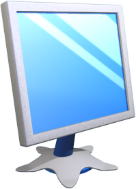 Працюємо в проекті
Розділ 3 § 31
Продовження …
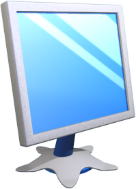 Працюємо в проекті
Розділ 3 § 31
Виконання
навчальних проектів
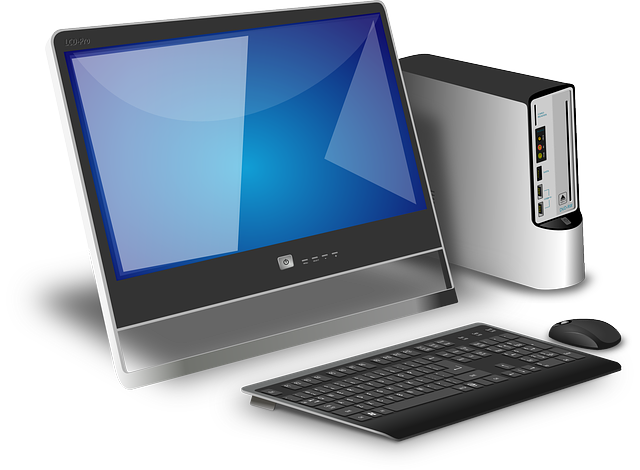 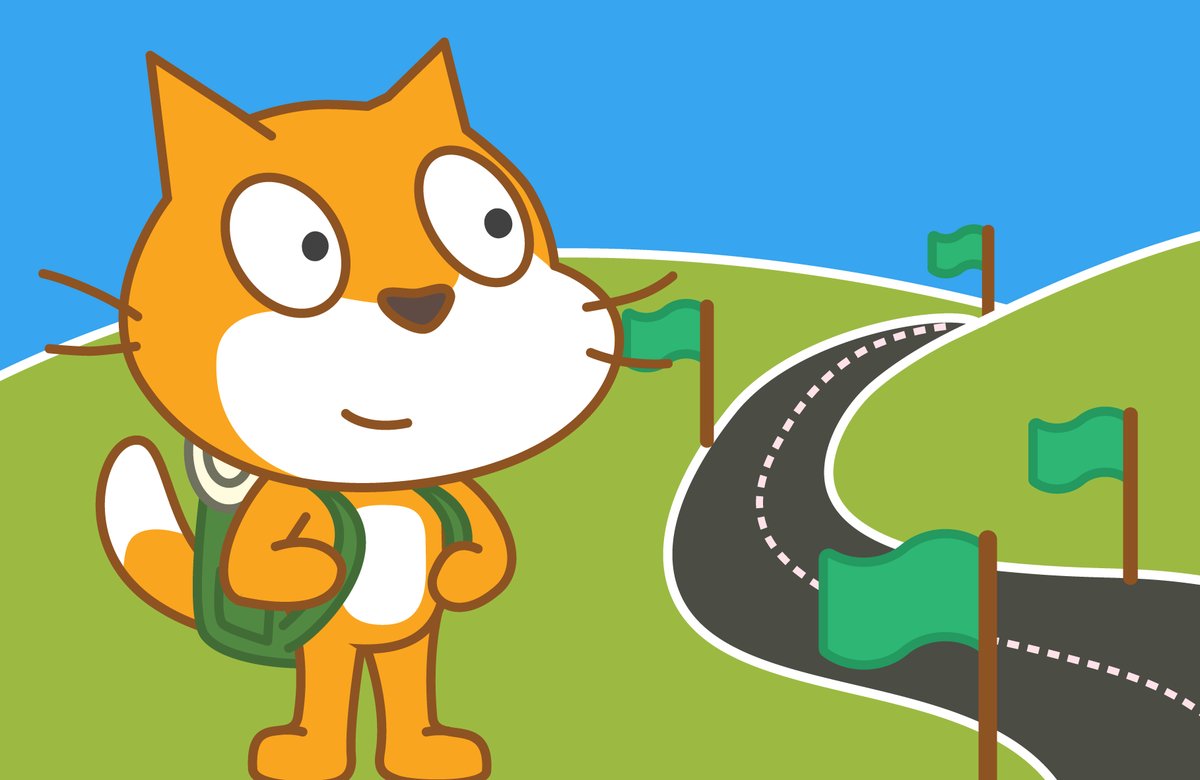 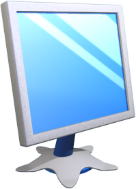 Працюємо за комп’ютером
Розділ 3 § 31
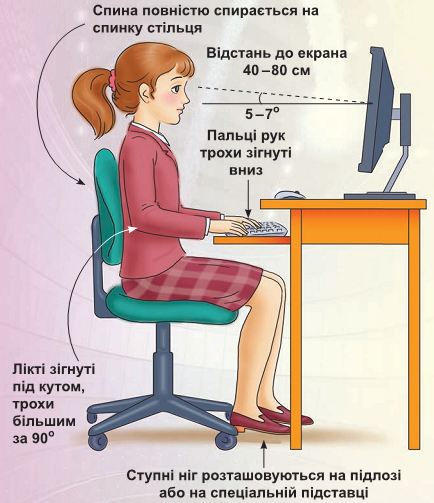 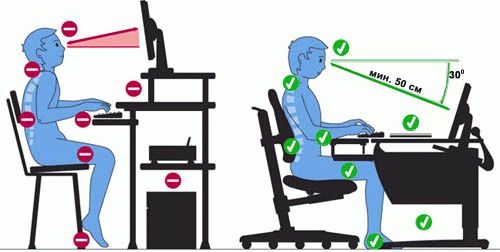 Дякую за увагу!
За навчальною програмою 2017 року
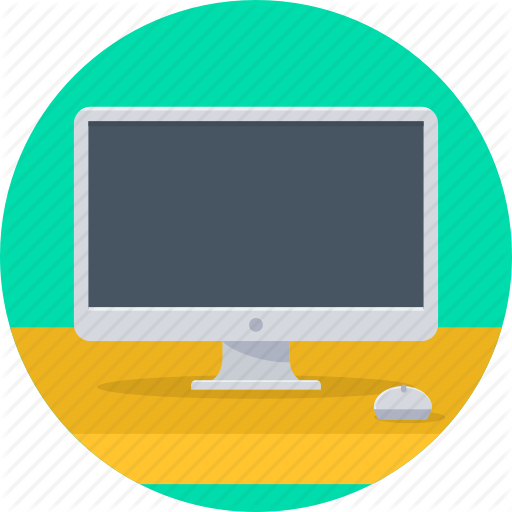 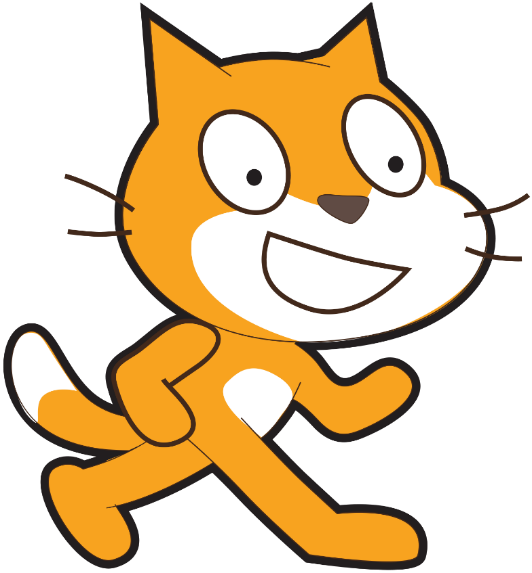 Урок 31